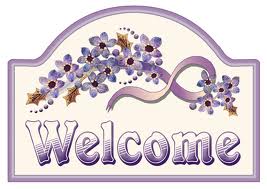 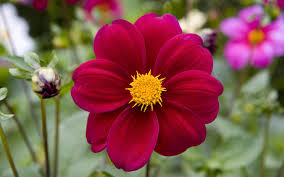 Teacher`s Identity
Md. Abdul Wazed
Assistant teacher
Gopalpur Govt. Primary School
Ghoraghat,  Dinajpur
Lesson
Subject       : English
Class           :Five
Lesson unit : Sport
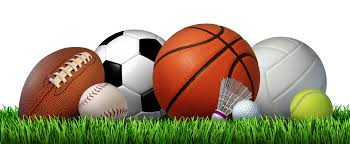 Learning outcomes:
By the end of this lesson the students will be 
     able to :

1.1.2 say sentences with proper intonation. 	
1.5.1 read words, phrases and sentences in the text with proper pronunciation, 	
9.1.1 take dictation of short and simple paragraphs.
11.1.1 write simple letters to friends and relatives.
Emotion
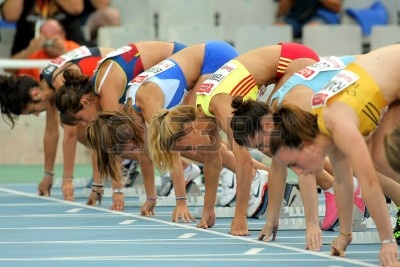 DECLARATION
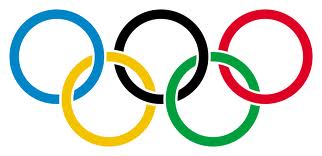 Sport
New words
competition
nation
biggest
Host city
participate
almost
The Olympic Games
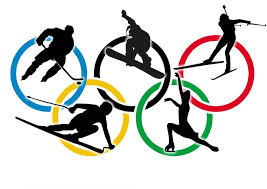 The Olympic games are the biggest sport competition in the world.
The Olympic Games
The Olympics are held every four years in a different   host  city.
More than 200 nations send a total of about
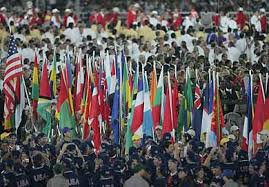 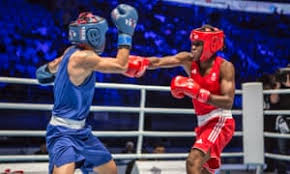 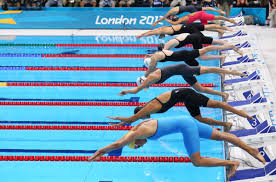 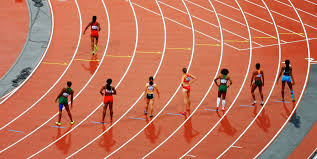 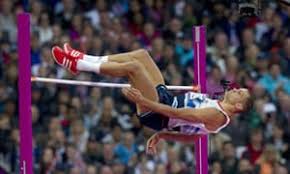 13,000 athletes to compete in more than 30    
      different sports.
Bangladesh
Greece
The fast Olympic games are held in Greece  almost 3,000 years ago.
The modern Olympic games started in 1896, and there have been 31 Olympic competition since them.
Teacher`s reading
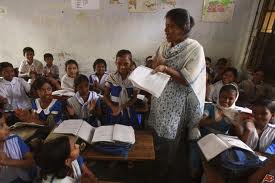 Silent reading
Group work
Write the answers  with the help of the text:

1.What is the Olympic Games?
2. How many nations take part in this competition?
3. Where was the games first held?
4. Where does the game come from?
Evaluation
Put the right word in each blank:
1.The First Olympic Games started  in--------
2. -------- nations participate in this games.
3. There are -------- event in the game.
4. The Olympic game are hole in every ----- year after.
SEE YOU AGAIN

THANKS